Welcome to the Monthly KESA Updates and Support Meeting!

This session is scheduled to start promptly at 9:00 a.m.
Kansas Education System Accreditation (KESA) Update – November 9, 2021
[Speaker Notes: Welcome everyone to the KESA Update for February.  I am glad to see and be able to visit with you today. (next slide)]
Today’s Purpose
Reminders about the KESA Application
Regional Training and Support Model
General Updates
Definitions of accreditation
Answer any of your questions
KESA Application
[Speaker Notes: Still accessed through the Authenticated Application]
KESA Application:  Things to know
Reports are not lost
Current, Past, Archived
All systems years two – five need to use the add new goal button to place their goals in the KESA Application
Perfect time to make sure you have goals that are measurable and written in such a manner.
Goals statements are to be placed in System Yearly Update – Year One (last box once you open the goal dropdown…look for measurable goal question).
[Speaker Notes: Perfect opportunity to be provide clear and specific goals if not available. 
If you have been following a true improvement process you should know where to find your goals.
If Year Five system - Look at System Yearly Update – Year Three past reports for goal areas and priorities
If Year Four System – Look at System Yearly Update - Year Two]
KESA Application:  Things to know
Compliance – will be done by KSDE
Compliance issues found in this section must speak about progress to be in full compliance.
Be sure to mark N/A in areas where you have no answer
Save often
Artifacts found in System Response section
Systems were asked to place their Pause Survey here
Steamlined
Regional Training and Support Model
Purposeful Support for systems in the beginning of their accreditation cycle (Year One)
Training around continuous improvement phases
Data Analysis
Set Goals
Strategy Selection
Strategy Implementation
Strategy Analysis
This Year three service centers participating with the others joining next year
[Speaker Notes: Data Analysis (2 days) 2nd day in Sublette on the 11th, then Greenbush, then Orion
Set Goals (1 – 2 days)  Currently being developed
Strategy Selection (1)
Strategy Implementation (1)
Strategy Analysis (1)]
Data Analysis
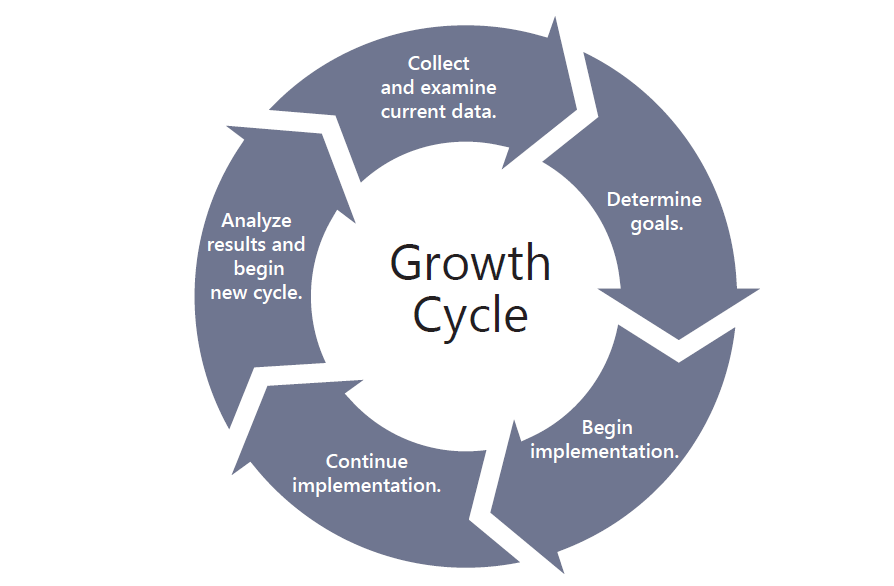 Strategy Analysis
Set Goals
Strategy Implementation
Strategy Selection
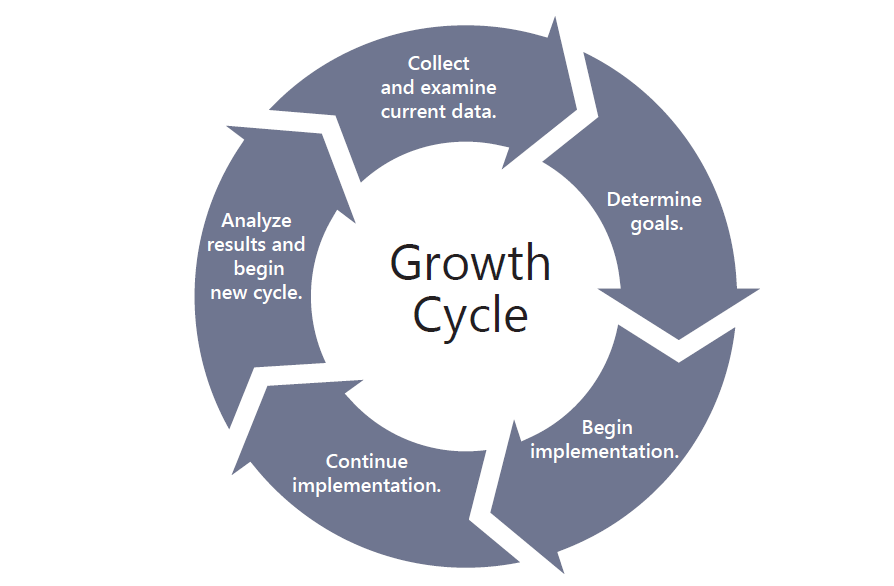 Data 
Analysis
Set Goals
Strategy Selection
Strategy Analysis
Strategy Implementation
Regional Training and Support Model
This Year three service centers participating with the others joining next year
Training for other sections in development
Topics for each phase (next slide)
[Speaker Notes: Data Analysis (2 days) 2nd day in Sublette on the 11th, then Greenbush, then Orion
Set Goals (1 – 2 days)  Currently being developed
Strategy Selection (1)
Strategy Implementation (1)
Strategy Analysis (1)]
General Updates
Accreditation Advisory Council
Accreditation Review Council
Newsletter
Guidance Document
OVT Online Training
Accreditation Definitions
“Accredited” means the system is in good standing (compliance) with the State Board, and that they have provided conclusive evidence of growth in student performance. In addition, the system has provided conclusive evidence of an intentional, quality growth process.
Accreditation Definitions
“Conditionally Accredited” means the system is in good standing (compliance) with the State Board, and either the system did not provide conclusive evidence of growth in student performance or was not able to provide conclusive evidence of an intentional, quality growth process.
Accreditation Definitions
“Not Accredited” means one of two things:
The system is not in good standing (compliance) with the State Board; or
The system did not provide conclusive evidence of growth in student performance, and the system was not able to provide conclusive evidence of an intentional, quality growth process.
2021-2022 Monthly KESA Updates
Tuesday, October 12, 2021
Tuesday, November 9, 2021
Tuesday, December 14, 2021
Tuesday, January 11, 2022
Tuesday, February 8, 2022
Tuesday, March 8, 2022
All KESA monthly updates are done via Zoom and recorded.  They are scheduled from 9:00 – 10:00 a.m. on the dates listed above.

Registration: https://ksde.zoom.us/meeting/register/tZMpfu6prDgqG9NdArF0ovR2otXJyBq0U_Oe
[Speaker Notes: Please mark your calendars for next year’s KESA Updates.  A reminder with the dates, time and zoom link for registration will be sent out in August.]
Questions?
Thank You!
Dr. Mischel D. MillerDirectorTeacher Licensure and Accreditation(785) 296-8010mmiller@ksde.org
Jeannette Nobo
Assistant Director-  KESATeacher Licensure and Accreditation(785) 296-4948jnobo@ksde.org
John Girodat
Education Program Consultant - KESA 
Teacher Licensure and Accreditation
(785) 368-7356
jgirodat@ksde.org
Ed Kalas, Education Program consultant
Professional Learning and Mentoring
Teacher Licensure and Accreditation
(785) 296-2198
ekalas@ksde.org
Myron Melton
KESA Coordinator
Teacher Licensure and Accreditation
(785) 296-8110
mmelton@ksde.org